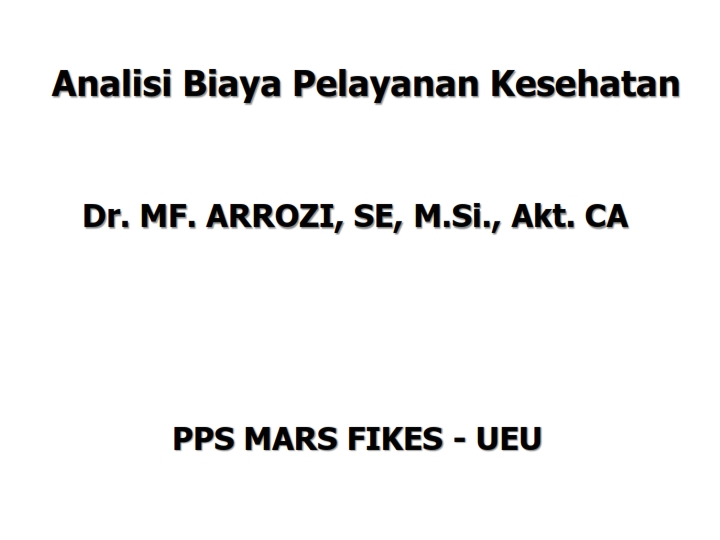 FAKULTAS EKONOMI DAN BISNIS 
UNIVERSITAS ESA UNGGUL
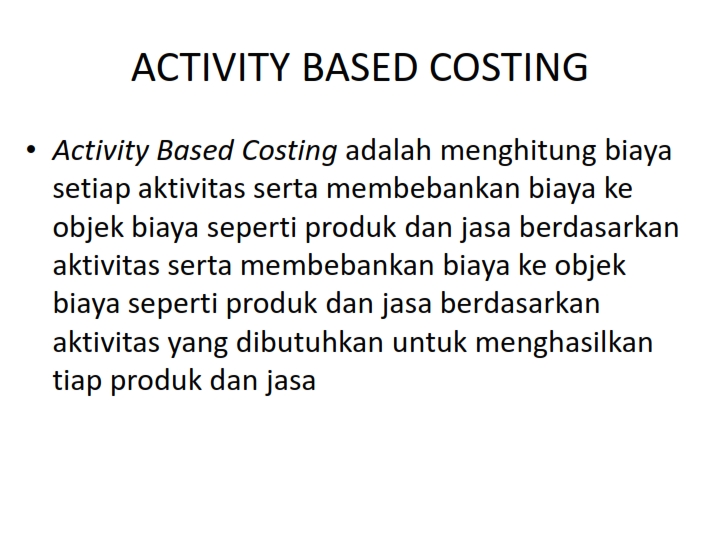 2
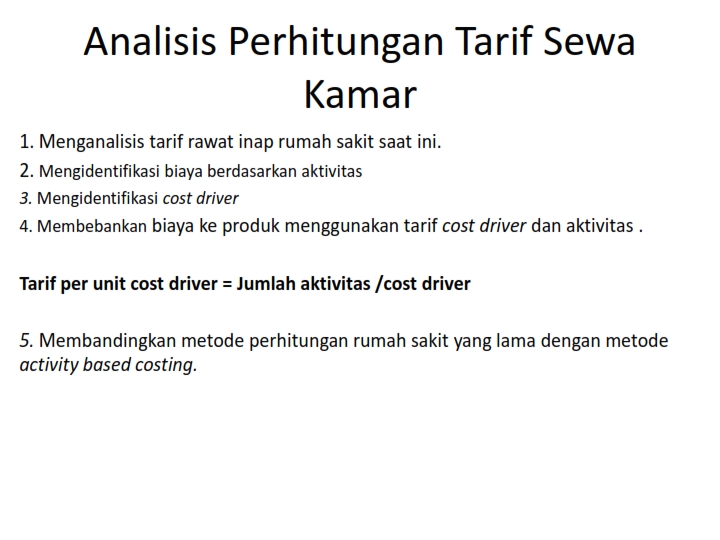 3
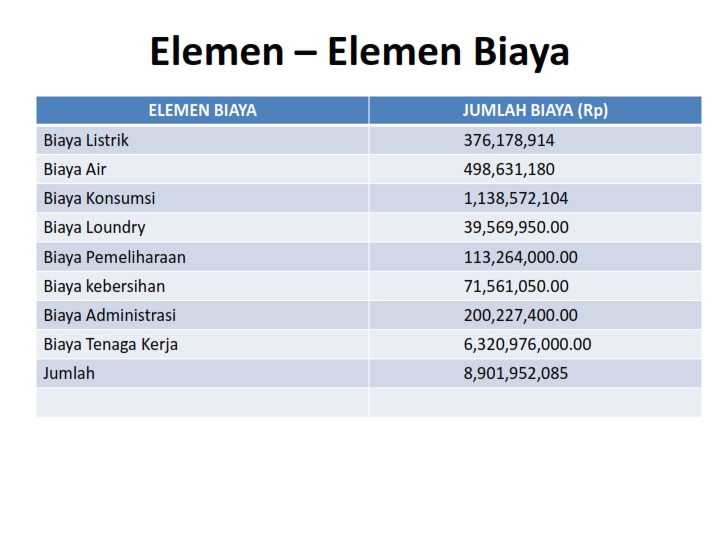 4
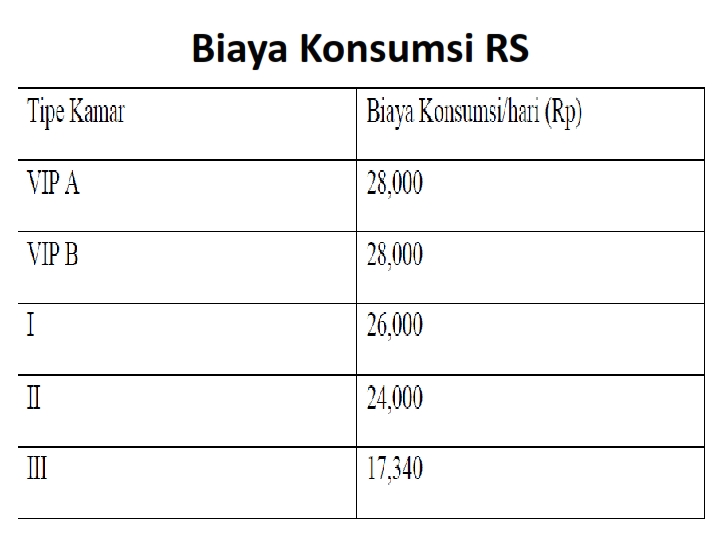 5
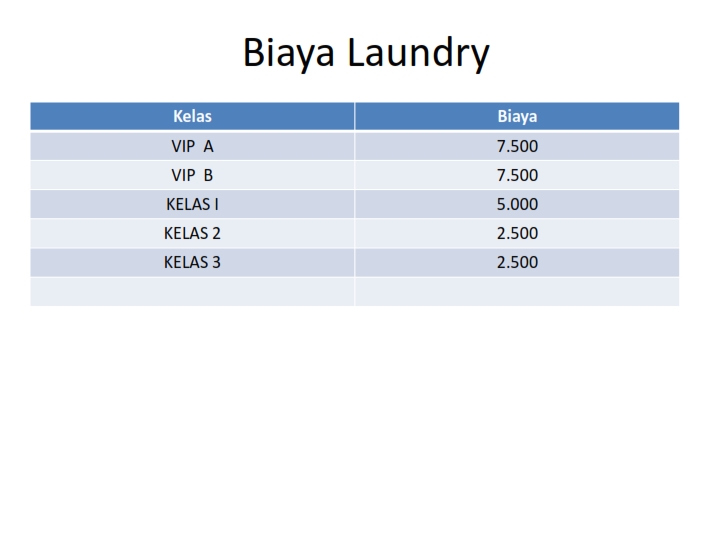 6
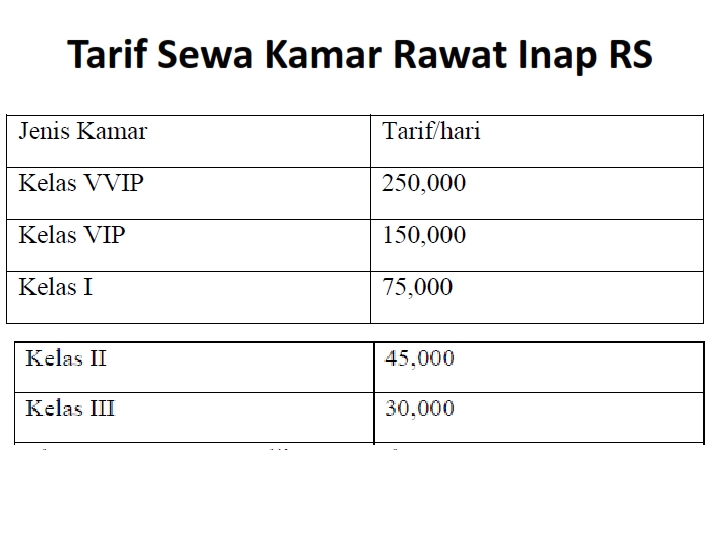 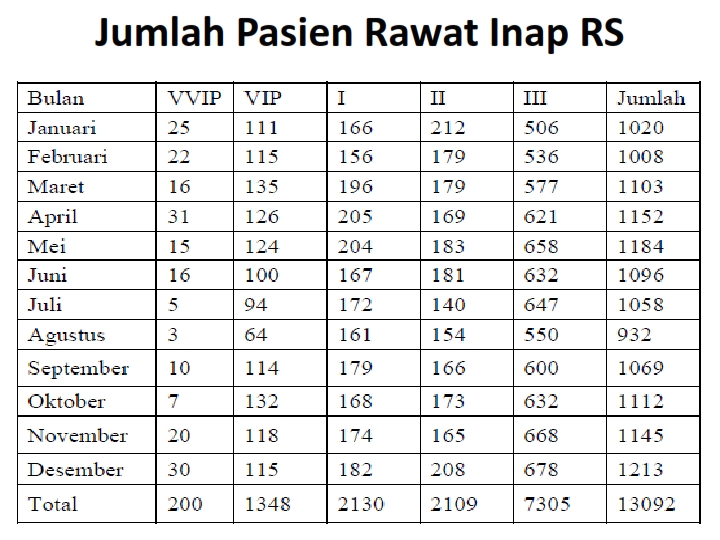 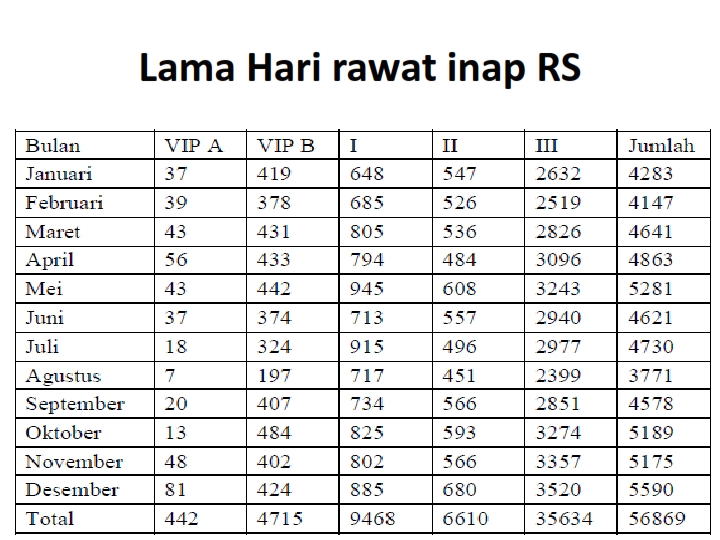 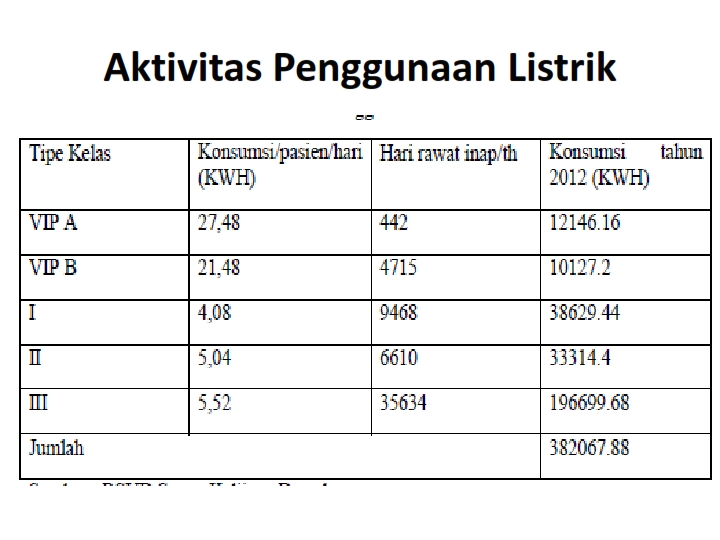 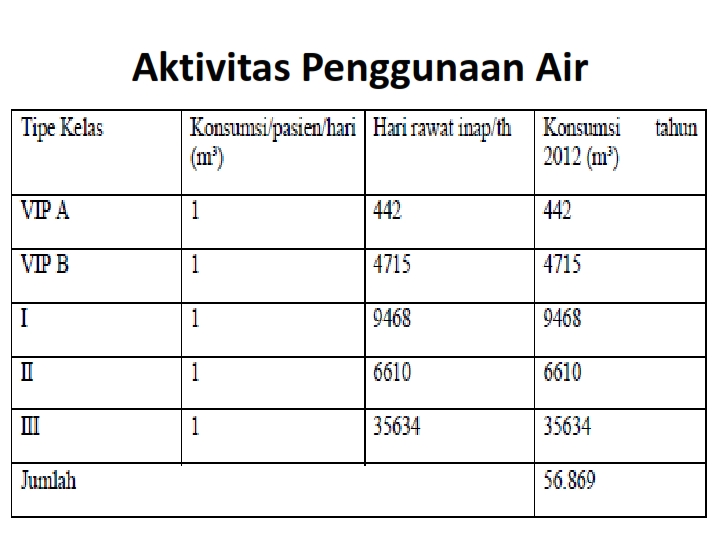 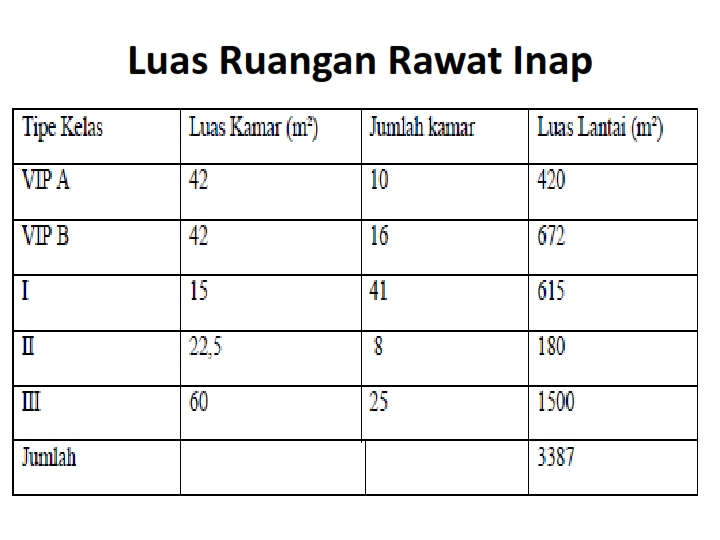 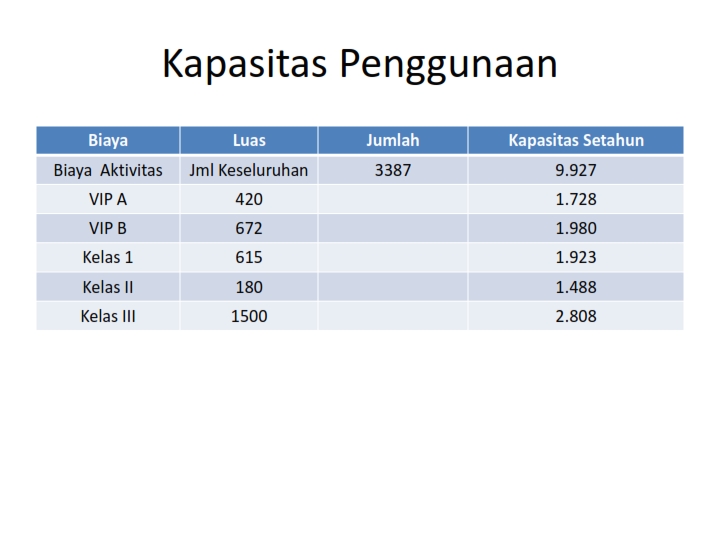 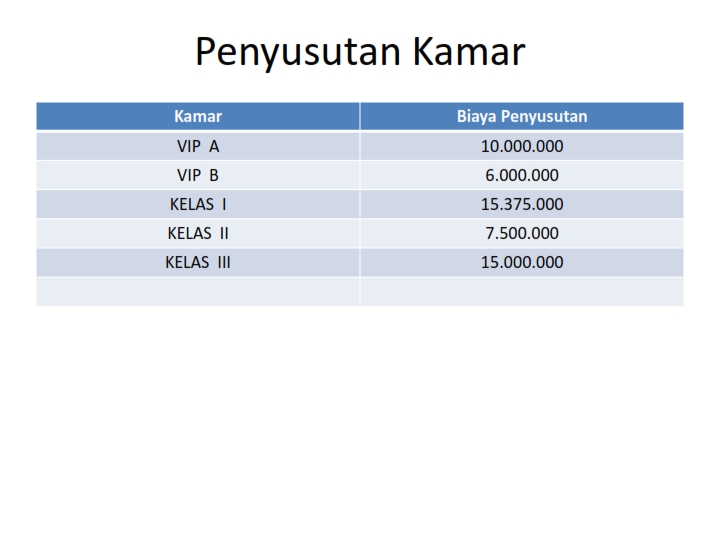 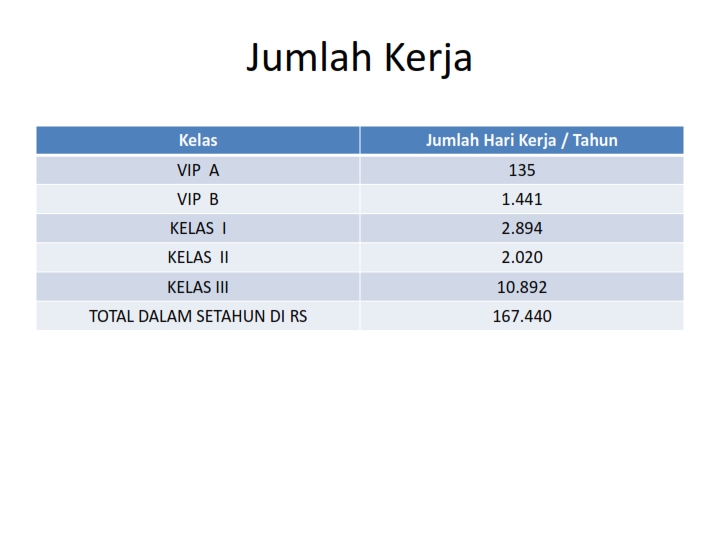 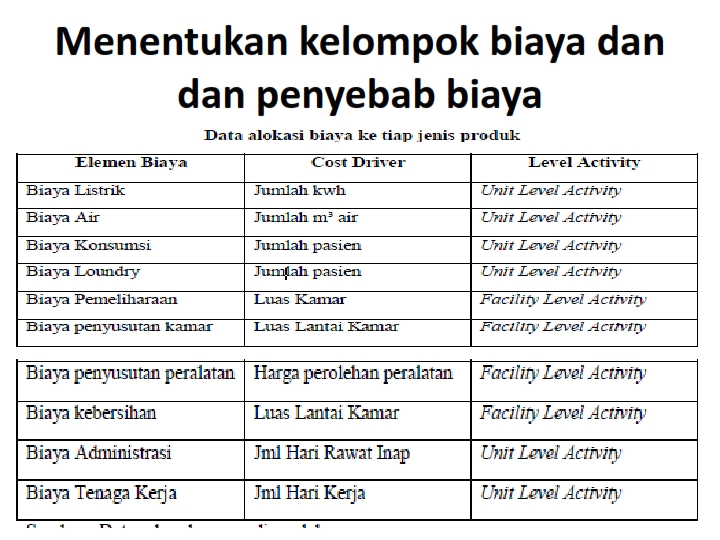 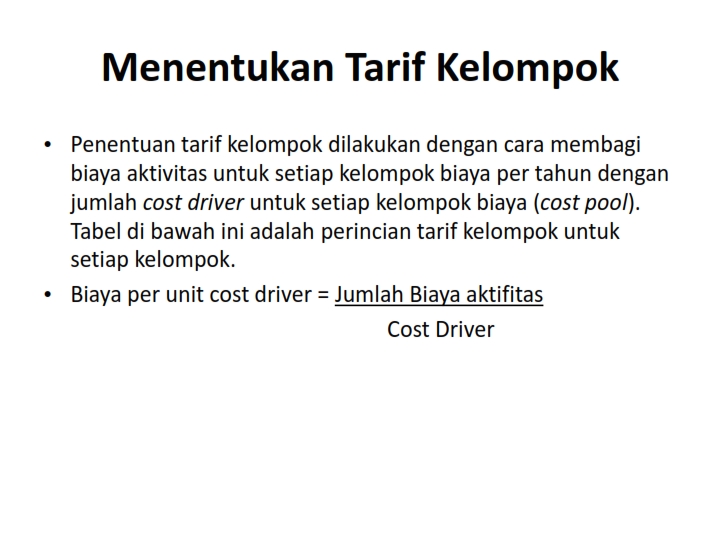 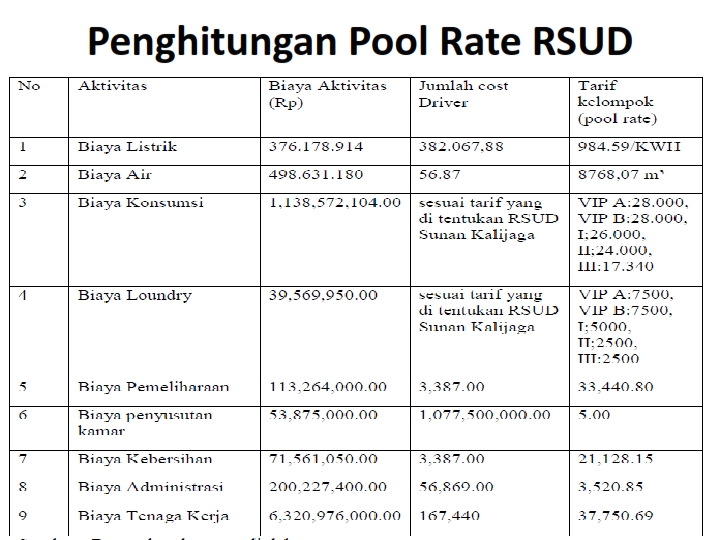 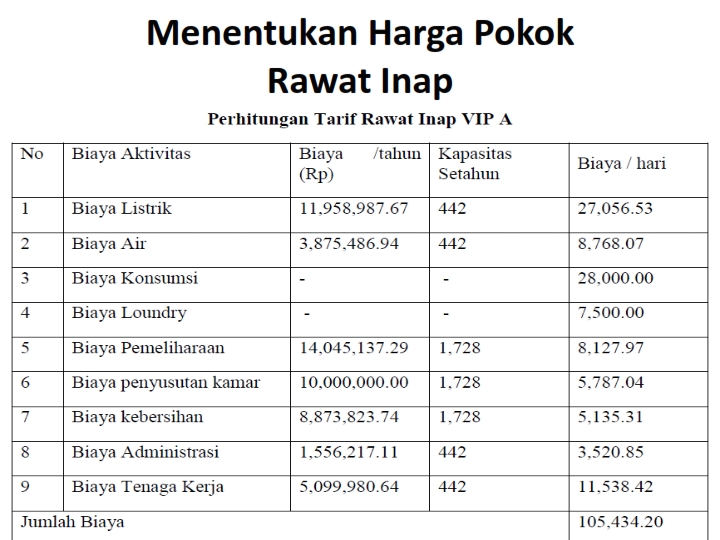 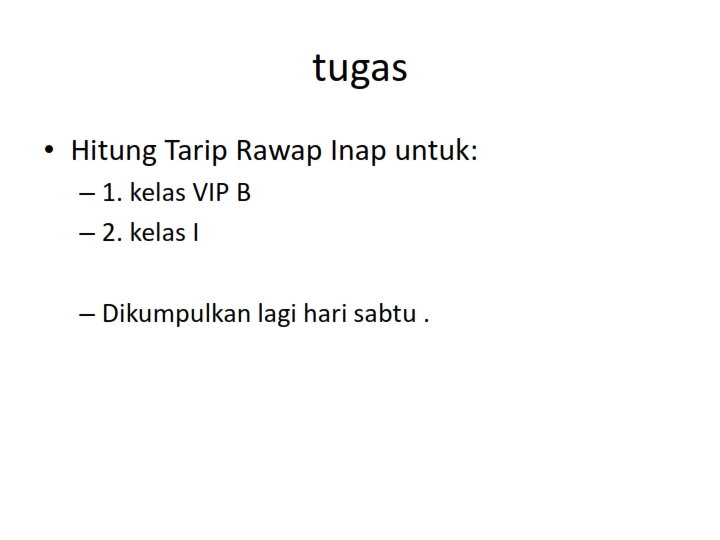 SEKIANDANTERIMA KASIH
21